স্বাগতম
পরিচিতি
শ্রেণি-ষষ্ঠ 
বিষয় -কৃষি শিক্ষা
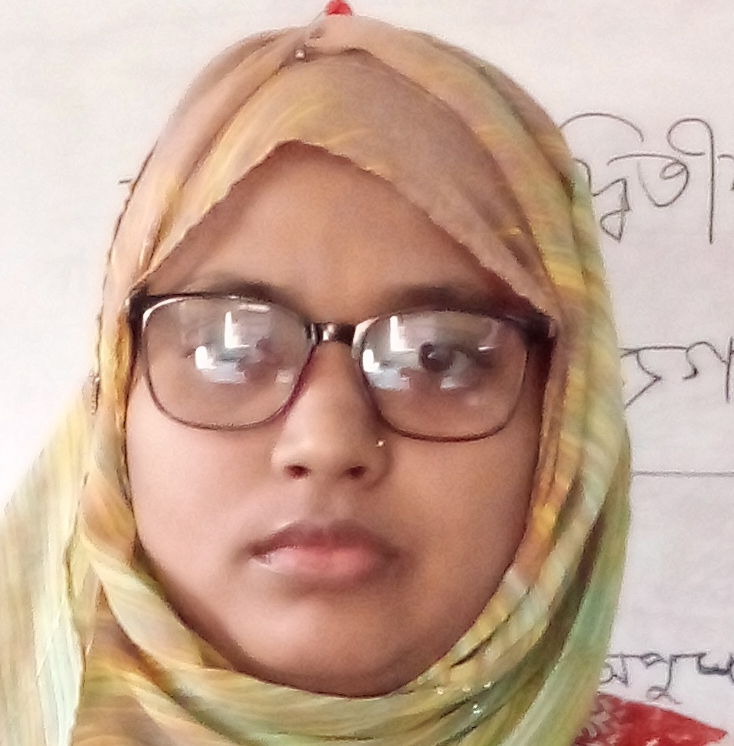 সাদিয়া শারমিন সহকারী শিক্ষক( কৃষি)
কিসামত হারাটি ডি এস আই দাখিল মাদ্রাসা
অধ্যায়ঃ তৃতীয়
অধ্যায়ঃ    কৃষি  উপকরণ
পাঠ -৪ঃসেচ
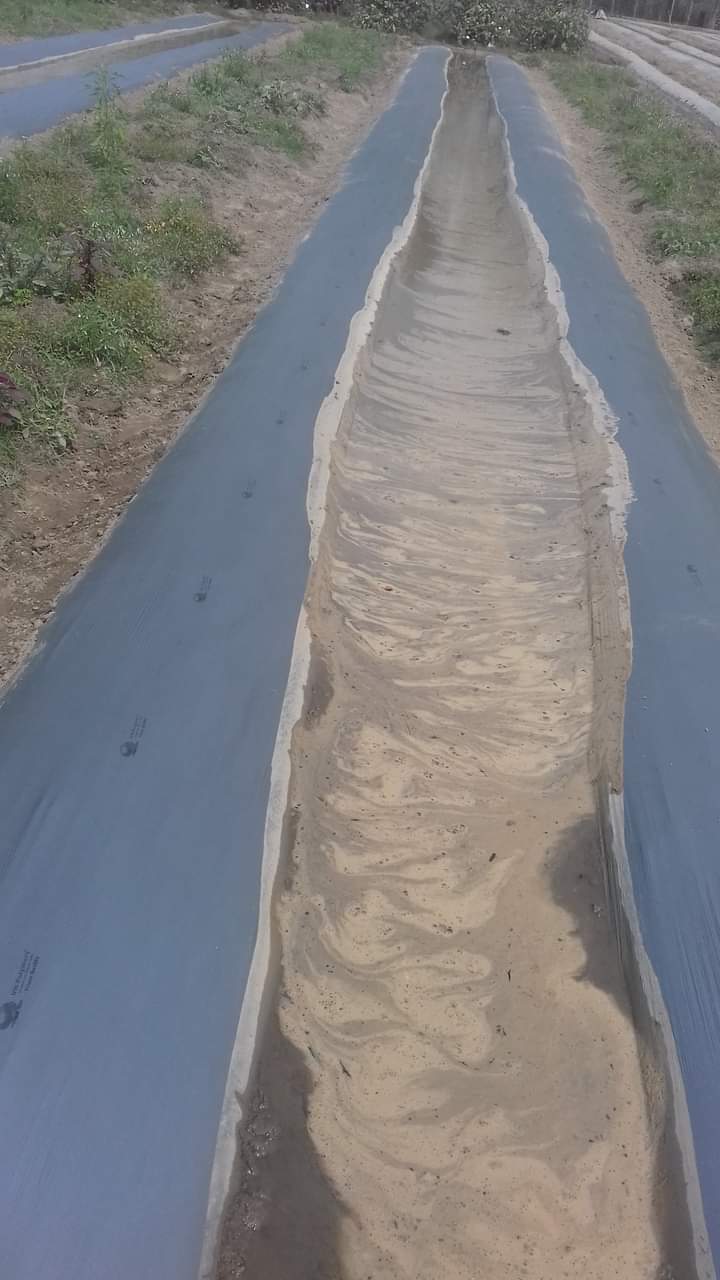 শিক্ষণফলঃ
সেচ কী? বর্ননা করতে পারব। 
সেচের পানির উৎস গুলো বর্ননা করতে পারব।
স্বাভাবিক জমির ফসল।
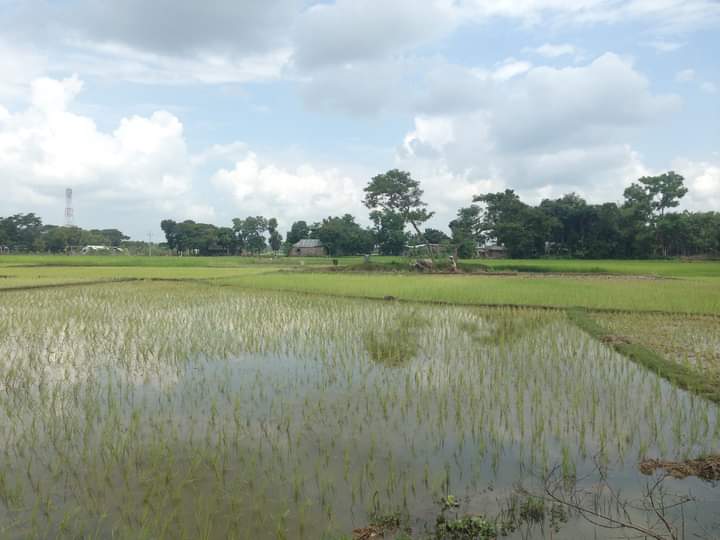 খরা কবলিত জমির ফসল
সেচের পানির উৎস  ২টি             ১।ভূ-পৃষ্ঠস্থ পানি২।ভূ-গর্ভস্থ পানি
নদী,খাল বিল,হাওর,বাওর, পুকুর  প্রভৃতি  পানির উৎস।বৃষ্টি পাতের কারণে প্রধানত এসব পানি জামা হয়।
ধান ক্ষেতে সেচের পানির উৎস।
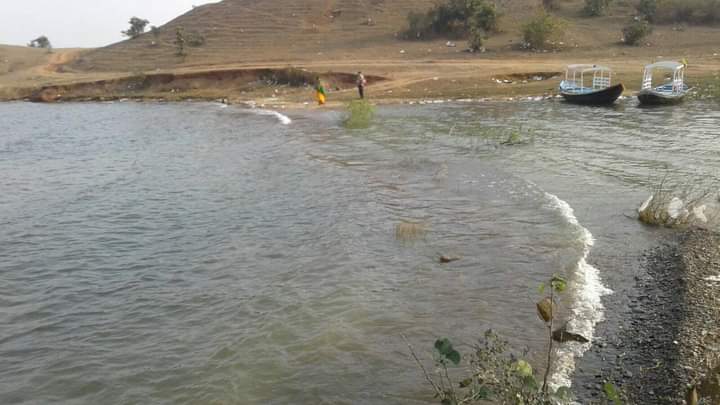 নদী
ধান ক্ষেতে পানির উৎস।
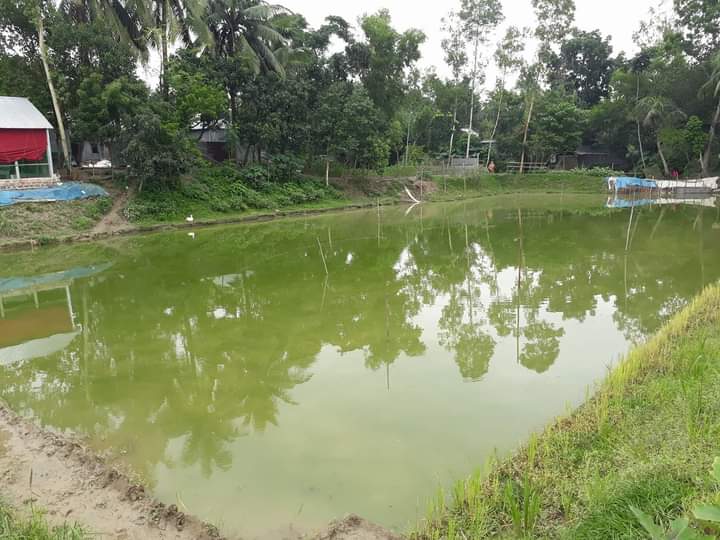 পুকুর
পুকুর
ধান ক্ষেতে পানির উৎস।
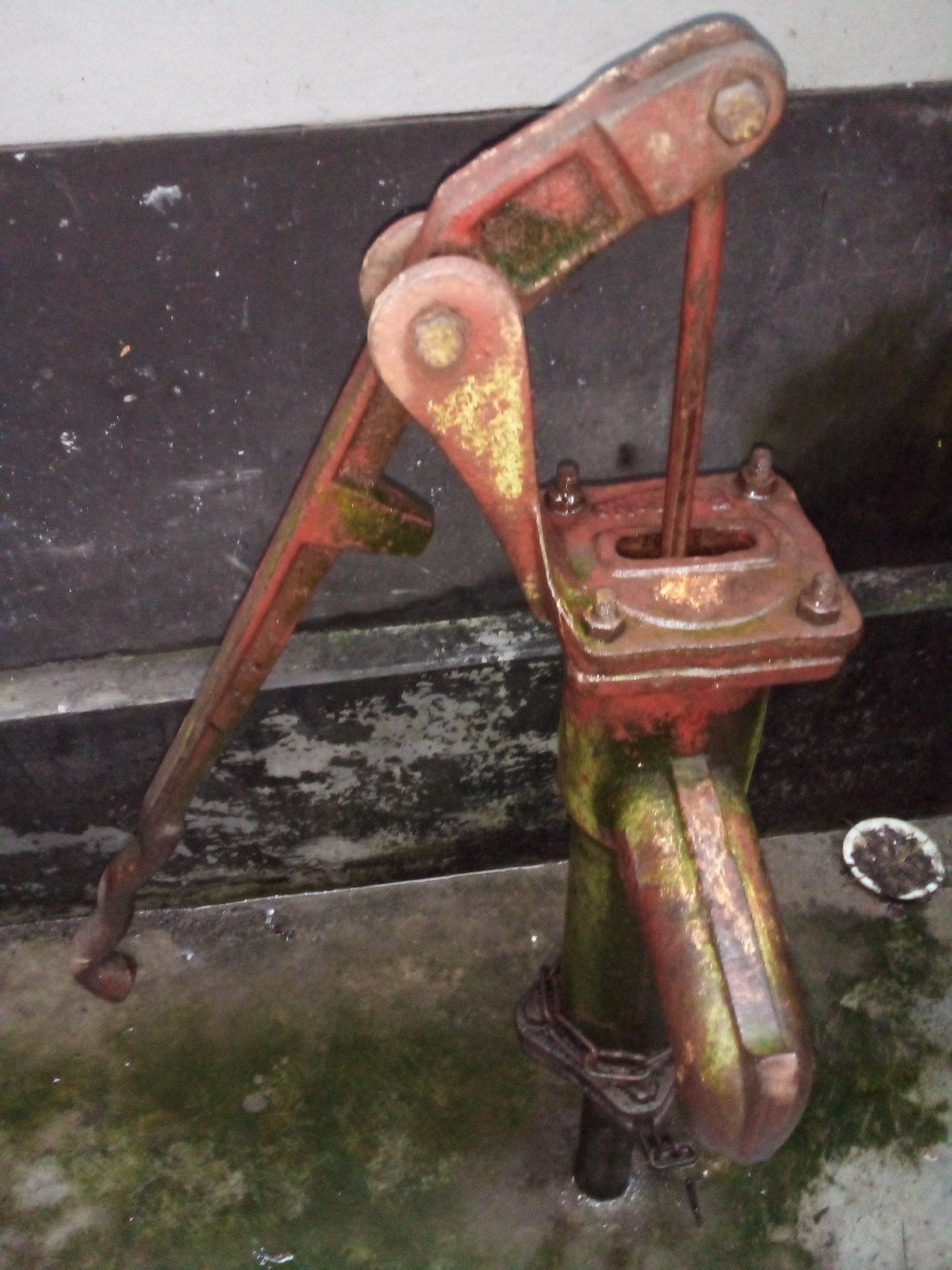 নলকূপ
ধান ক্ষেতে পানির উৎস।
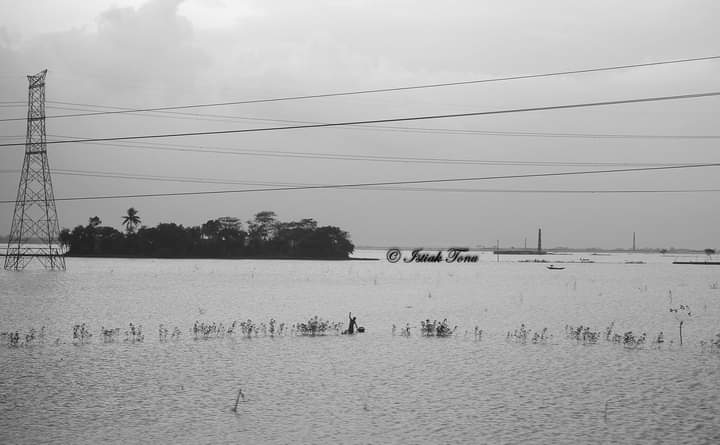 হাওর
ধান ক্ষেত।
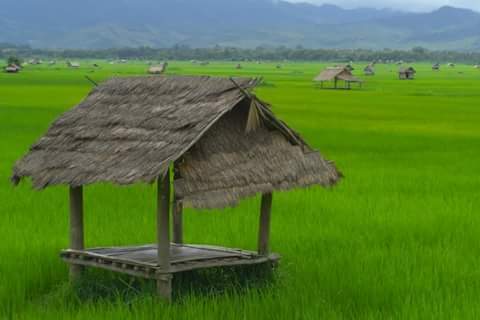 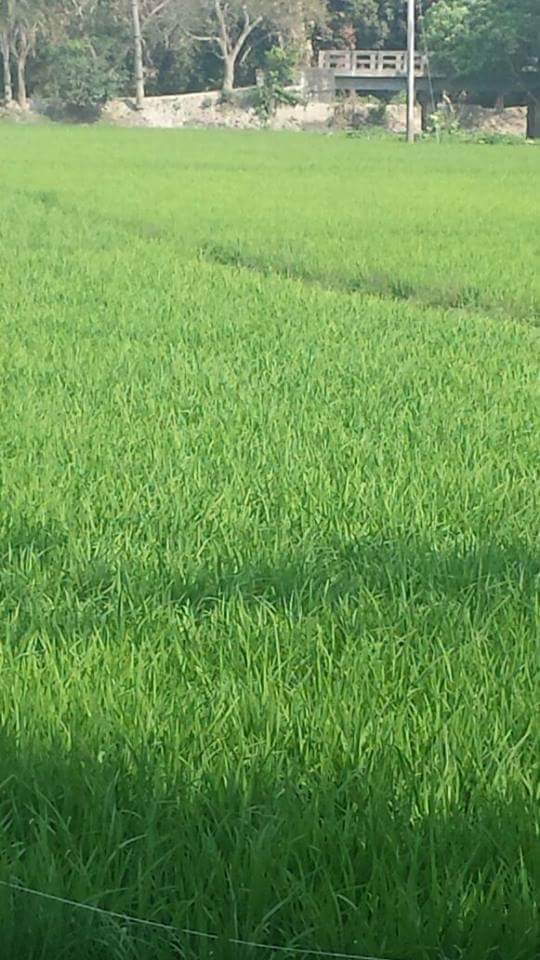 আল্লাহ হাফেজ।